Where Are They Now?
A focus on the state of the 
Youth & Young Adult generation
Presented by: Coach Meech
Partner Up – Assume The Position
Heredity and Environment
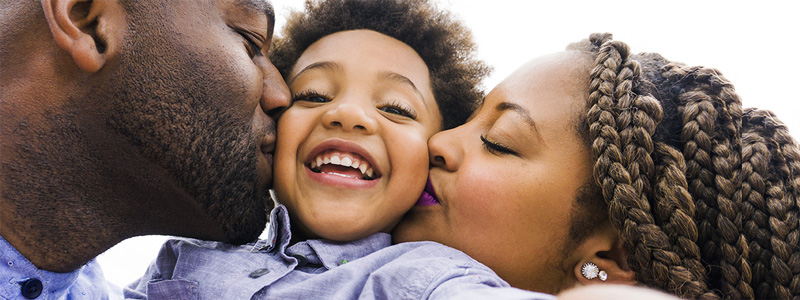 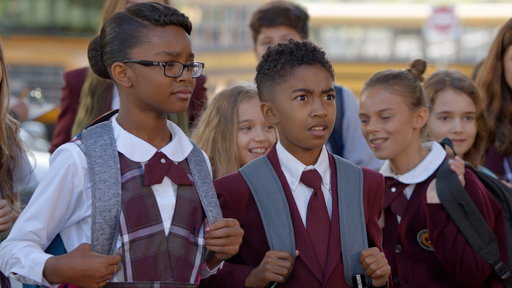 “BACK IN MY DAY…”
Did you have a choice in going to church?
Did you have a cell phone in middle school?
How young were you when you first tried drugs or alcohol, and how easy was it to get?
Where did your generational leaders come from?
How active were you in social movements?
How did you get answers to things you did not know?
How did you learn about current events?
How much of a taboo was sex when you were growing up?
What was your level of access to porn related images? 
How many openly homosexual friends or classmates did you have growing up?
THEIR WORLD…
Church is not mandatory, let alone a priority in most households
They have grown up with a screen in their face as early as toddlers
Access to drugs and alcohol for this generation is easy to come by
Their leaders come from their favorite ______________.
They protest through marches and social media uproar
They can research and fact check anything. 
Social Media keeps them connected to events in all parts of the world
Sex is talked about as early as elementary school, and in middle & high school it’s easy to come by
Kid’s have access to porn at their fingertips 24/7
They have LGBTQ friends and classmates as early as elementary school
[Speaker Notes: M&M analogy (Exposure, & Competition)]
What makes Christianity so special?
So What Do We Do?Love…Grow…Serve…
Be Authentic & Transparent 
WHY!?
Ask them questions and have challenging conversations about their faith and views
Unbox Them…young people are not “in their place”
Relationships and Role Models
They NEED a Biblical World View
[Speaker Notes: What Makes Christianity so special: They are not growing up in a world in which being a Christian is special or sometimes even considered a good thing….

WHY!?: For far to long we have not explained the WHY or WHY NOT behind the WHAT….

Reach back: What is each generation of the church reached back and mentored someone from a generation right behind them. 

Unbox: Young people are more capable than any generation before them….USE IT

Ask…: “Doubt does not destroy faith, unresolved doubt destroys faith”]
TRAIN vs TEACH
Train up a child in the way he should go: And when he is old, he will not depart from it
-Proverbs 22:6
“Christianity, if false, is of no importance, and if true, of infinite importance, the only thing it cannot be is moderately important.”
― C.S. Lewis
[Speaker Notes: Train them: There is a difference between teaching and training. Training prepares for resistance and obstacles.]